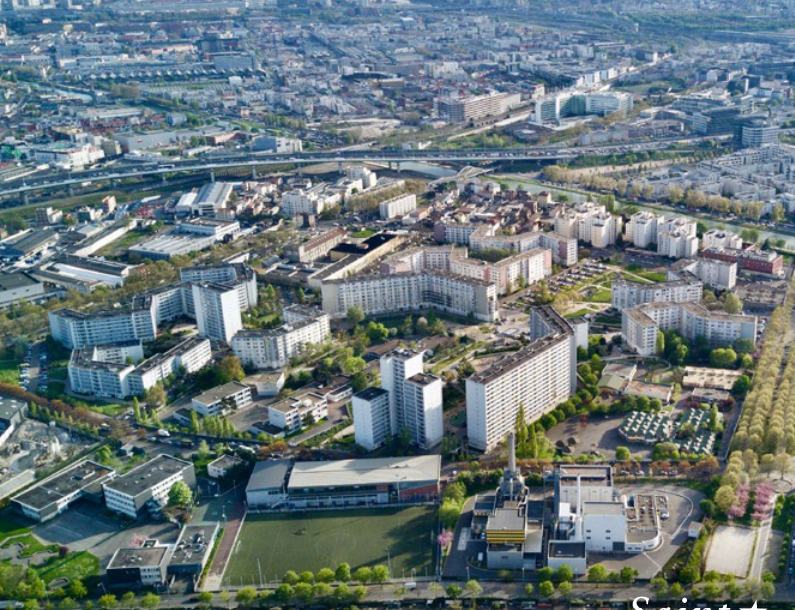 Corso di formazione: Sopravvivere al digitale
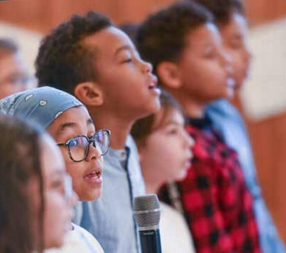 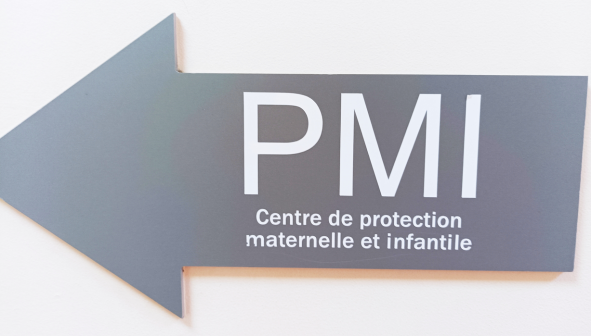 Modulo 4 - Gruppo linguistico genitore-bambino
www.survivingdigital.eu
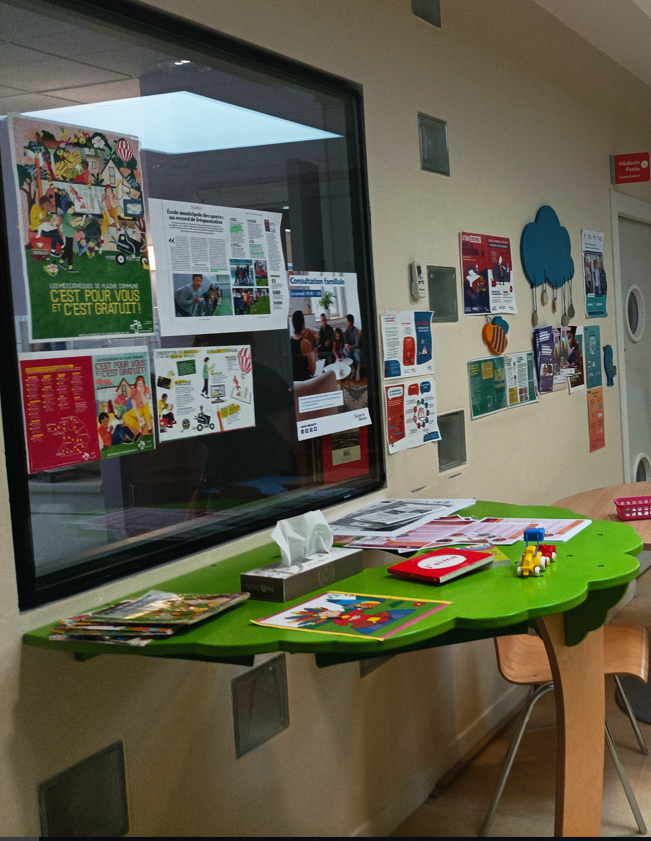 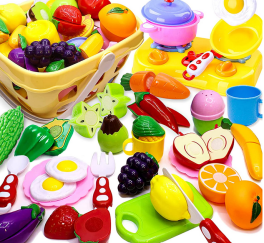 Introduzione
Obiettivi
Competenze affrontate e risultati di apprendimento
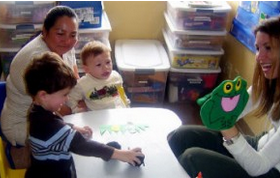 Conoscenze teoriche
Tecniche
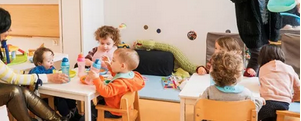 Casi studio e Attività
Suggerimenti e consigli
Introduzione
Nei Paesi con centinaia di popolazioni straniere con lingue madri diverse, molti bambini non sono in grado di parlare correttamente o non parlano affatto la lingua ufficiale del nuovo Paese in cui vivono quando iniziano la scuola dell'infanzia (2½/3 anni).  Questo è vero soprattutto se hanno avuto poche interazioni con altri adulti e bambini nell'ambito della cura dei bambini o delle attività collettive o nell'ambiente familiare. Per questo motivo i genitori sono tentati di dare loro dispositivi tecnologici per tenerli occupati.
Questo modulo formativo prende spunto da un programma che è stato realmente messo in atto in uno dei comuni francesi a più alto tasso di popolazioni straniere e propone di aiutare a identificare i bambini con ritardi linguistici e  sostenere i genitori per migliorare l'acquisizione del linguaggio orale e permettere a questi bambini di integrarsi di più nel contesto socio-culturale del posto evitando la sovraesposizione agli schermi.
Questo programma è stato attuato nel quartiere urbano Franc Moisin di Saint-Denis, caratterizzato da una popolazione problematica, con una grande presenza di stranieri.
Da diversi anni i professionisti, e in particolare gli insegnanti, mettono in guardia dai problemi linguistici dei bambini piccoli (2/4 anni). per alcuni, questi problemi sono legati anche all'uso massiccio degli schermi.
I professionisti (logopedisti, professionisti della prima infanzia PMI) hanno proposto un programma per rafforzare le competenze linguistiche dei bambini, con il coinvolgimento dei genitori.
La formazione:
	un gruppo di sensibilizzazione al linguaggio - 5 bambini (con i genitori) identificati dall'insegnante come portatori di un ritardo del linguaggio orale
	1 ora (45 minuti di animazione) - Sessione di 3 mesi - Ogni settimana: la partecipazione è fortemente raccomandata, per rendere i genitori consapevoli del loro ruolo.
	Piccoli laboratori durante la sessione, che promuovono la stimolazione individuale e interindividuale, soprattutto tra genitore e bambino.
   1 o 2 laboratori durante la sessione, per promuovere la stimolazione individuale e interindividuale, soprattutto tra genitore e bambino.
   Animazione da parte di professionisti della prima infanzia con il supporto di un logopedista locale.
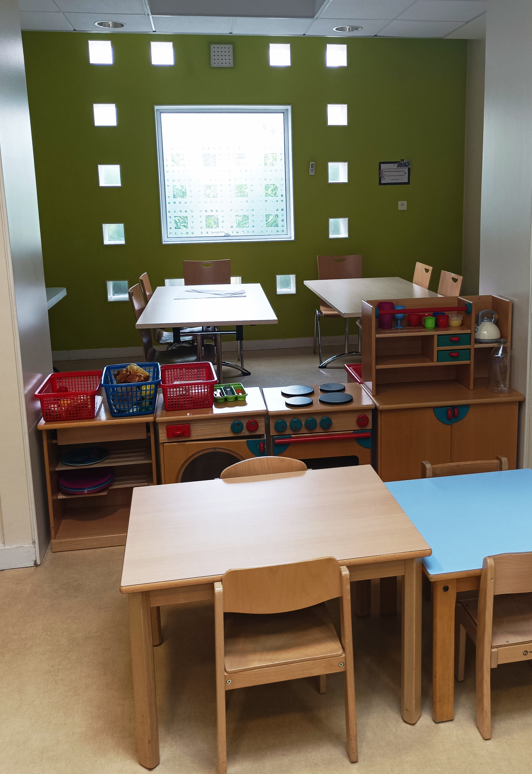 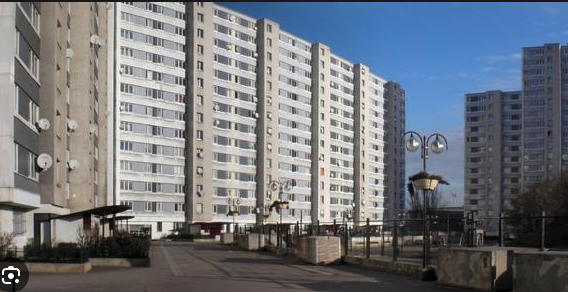 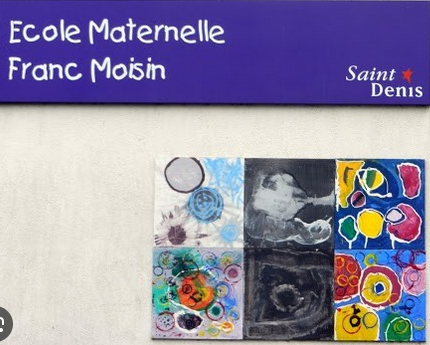 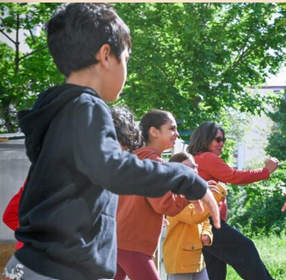 Obiettivi
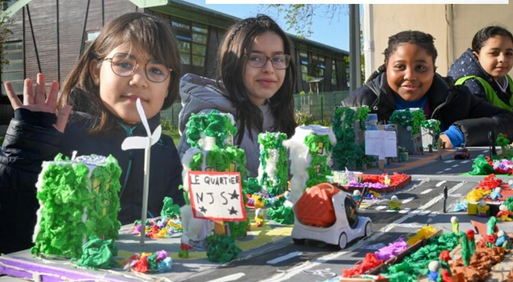 Gli obiettivi principali di questo modulo sono:

     Sviluppare il linguaggio orale dei bambini. Migliorare le competenze linguistiche concentrandosi sulle capacità dei bambini.
     
      
       Coinvolgere attivamente i genitori nell'aiuto allo sviluppo del linguaggio attraverso sessioni e laboratori che incoraggino l'interazione e la stimolazione individuale e interindividuale tra genitore e bambino. 

      Dare agli adulti gli strumenti per continuare questo lavoro e rafforzarsi nel loro ruolo di genitori, organizzando workshop e incontri informativi regolari, sessioni educative continue, materiale educativo come libri, giochi o risorse online che possono essere utilizzati a casa per continuare a stimolare il linguaggio e incoraggiare l'interazione con i loro figli. 

   
      Creare comunità di sostegno tra i genitori che partecipano al programma, dove possono condividere esperienze, strategie efficaci e offrirsi reciprocamente sostegno e incoraggiamento per raggiungere lo stesso obiettivo.
.
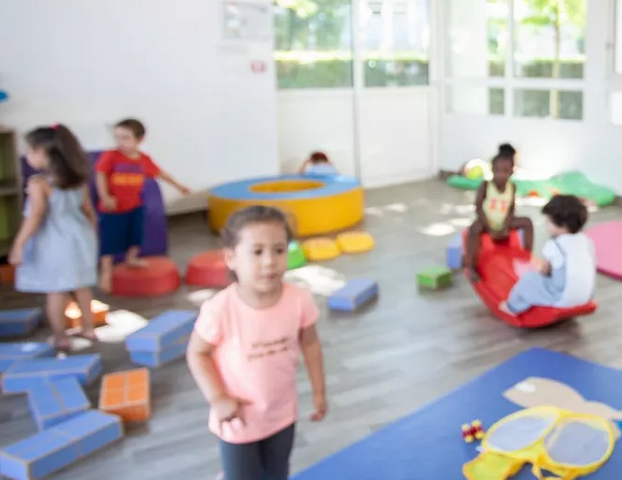 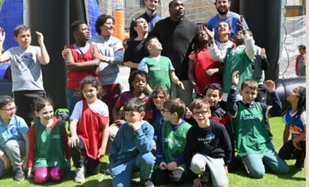 Competenze trattate
01
Bambini: Stimolare il linguaggio, compreso il parlato e tutte le forme di scambio
02
Bambini: Imparare a inserire le parole nella vita di tutti i giorni
03
Bambini: Recuperare semplici ritardi linguistici del 1° anno di vita
04
Genitori : Suscitare il desiderio di scambio tra genitori e figli
05
Genitori: Imparare a conoscere le specificità dei bambini in un contesto poliglotta
Quali sono i risultati dell'apprendimento?
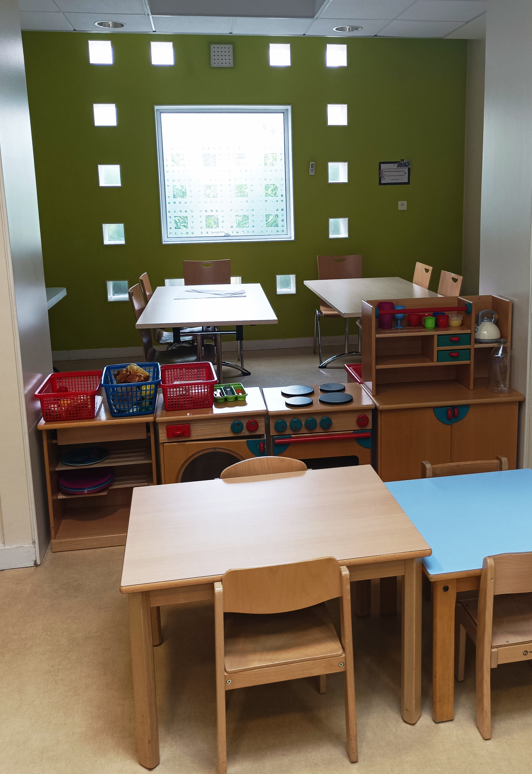 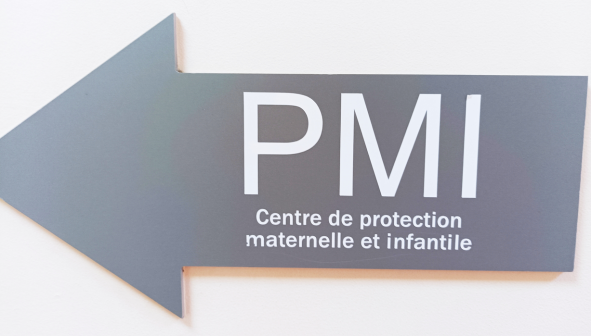 Miglioramento delle competenze linguistiche dei bambini: Osservare i miglioramenti nelle competenze linguistiche, come l'espansione del vocabolario, la comprensione verbale e la capacità di comunicare e interagire.

Coinvolgimento dei genitori: Misurare il coinvolgimento e la partecipazione dei genitori potrebbe essere un indicatore di successo. Una maggiore consapevolezza del ruolo dei genitori e un maggiore coinvolgimento nelle attività di sviluppo linguistico potrebbero dimostrare l'efficacia del programma.

Valutazione del comportamento dei bambini: Osservare se i bambini mostrano un aumento della fiducia, della partecipazione e dell'interazione sociale attraverso il linguaggio può essere un segno di miglioramento.

Monitoraggio a lungo termine, valutando il mantenimento dei progressi nel tempo. Il monitoraggio a lungo termine potrebbe rivelare quanto efficacemente i genitori applicano le conoscenze acquisite e quanto i bambini continuano a sviluppare le loro competenze linguistiche nel tempo.

L'obiettivo è quello di valutare non solo i progressi immediati dei bambini, ma anche l'impatto a lungo termine del programma sull'ambiente familiare e sull'interazione genitori-bambini, per garantire un sostegno continuo allo sviluppo del linguaggio.
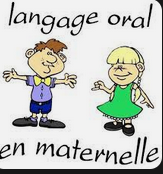 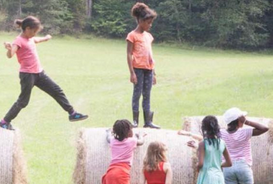 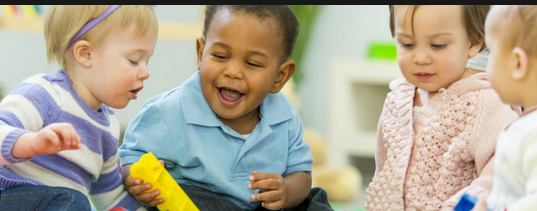 Conoscenze teoriche
Nel 2018, la Haute Autorité en Santé (HAS) ha istituito un gruppo di lavoro sulla salute dei bambini piccoli. Le conclusioni del gruppo di lavoro dell'HAS sul linguaggio:
Lo screening dei disturbi del linguaggio orale nei bambini dai 3 ai 6 anni deve essere sistematico, anche in assenza di disturbi.
All'età di 4 anni, il gruppo di lavoro si posiziona per l'uso e lo sviluppo di strumenti di tipo ERTL 4 e propone di effettuare studi longitudinali per questi strumenti. Nel caso del bilinguismo e dei disturbi del linguaggio orale, il colloquio con i genitori cercherà di identificare i disturbi del linguaggio nella lingua madre.
Per quanto riguarda in particolare lo strumento ERTL4 per l'identificazione dei disturbi del linguaggio nei bambini di 4 anni, questo strumento è stato convalidato dall'HAS (2005 "Raccomandazioni per la pratica clinica - Proposte relative allo screening individuale nei bambini di età compresa tra 28 giorni e 6 anni, destinate ai medici di medicina generale, ai pediatri, ai medici delle PMI e ai medici scolastici").
Perché testare il linguaggio a 4 anni?
La documentazione sanitaria sottolinea l'importanza di esaminare il linguaggio all'età di 4 anni, che è l'età ideale per lo screening dei ritardi e dei disturbi del linguaggio. Purtroppo, 1 bambino su 5 soffre di un ritardo o di un disturbo del linguaggio all'età di 4 anni che ne compromette il futuro scolastico, professionale e sociale. La maggior parte di questi bambini, se non viene identificata e trattata precocemente, 5 anni dopo avrà un insuccesso scolastico. Al contrario, nella stragrande maggioranza dei casi, i bambini presi in carico saranno in grado di recuperare o compensare il loro disturbo.
4 anni è l'età giusta
A 4 anni, i bambini tipicamente padroneggiano la lingua madre, dimostrando competenze vocali, linguistiche e conversazionali che facilitano la comunicazione e l'apprendimento. Sebbene sia importante monitorare il linguaggio fin dai primi mesi, lo screening sistematico per problemi linguistici non è solitamente incoraggiato fino a questa età, poiché prima i progressi linguistici variano notevolmente e non sempre indicano patologie.
4 è l'età limite
Per una serie di ragioni, i bambini possono incontrare difficoltà nello sviluppo del linguaggio. In questi casi, loro e le loro famiglie hanno bisogno di un aiuto speciale per recuperare il tempo perduto o compensare i deficit, in modo che ciò che hanno imparato si inserisca nella sua "nicchia biologica" (Rondal) durante il periodo critico. In seguito, i miglioramenti saranno faticosi e instabili.
Tecniche
Linee guida per genitori e insegnanti sul linguaggio
 Bambino di 2 o 3 anni che comunica in classe e/o in famiglia ma:
Come si esprime il bambino?
E la sua comprensione?
E il suo comportamento?
Un bambino che "non parla" (parole distorte, suoni strani) 
Un bambino che disturba il gruppo / non vuole partecipare alle attività
Presentare ai genitori il gruppo di sensibilizzazione linguistica
Focus sulle sessioni stesse e sul ruolo dei genitori

Cerchiamo di identificare tecniche e strategie specifiche che possono essere messe in atto per favorire i progressi nelle competenze linguistiche dei bambini e coinvolgere i genitori:
Programmi di lettura condivisa?
Attività linguistiche integrate anche con l'utilizzo di app didattiche e interattive
Supporto linguistico a casa: Fornire materiali e risorse ai genitori per aiutarli a sostenere lo sviluppo linguistico dei loro figli a casa. 
Sessioni di apprendimento per famiglie: e creazione di gruppi di scambio.
Feedback e comunicazione continua.
Coinvolgimento della comunità: Coinvolgere la comunità locale, come le biblioteche, i centri culturali o le organizzazioni educative, per fornire ulteriori risorse e opportunità di apprendimento a bambini e genitori.
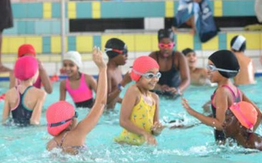 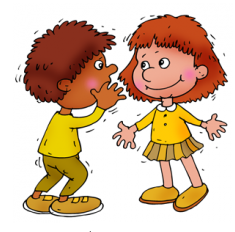 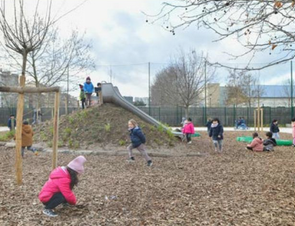 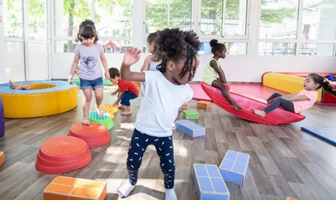 Attività: canzoni, foto e ricordi...
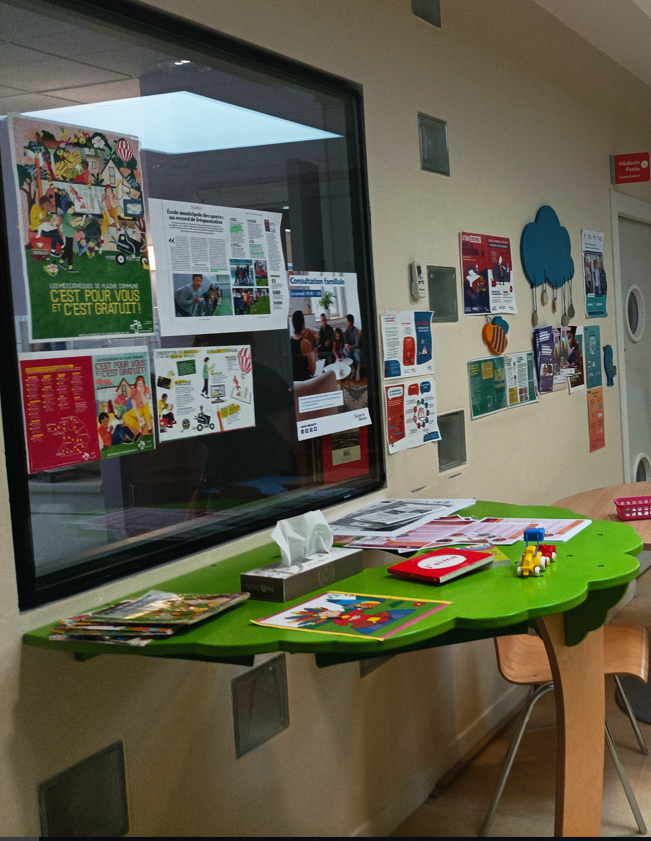 Gruppo target: Bambini a partire dai 3 anni - Durata delle sessioni: da 45 a 55 min.
     È importante alternare brevi sequenze di 5-10 minuti al massimo - alternando la posizione, da in piedi a seduto, parlando o cantando, guidando l'attenzione e il corpo in modi diversi.
    Coinvolgere i genitori nello svolgimento delle sessioni e vedere come si immergono nei temi proposti.
    Un tema per sessione. I temi possibili, che vengono scelti nella sessione precedente con genitori e bambini: il corpo e le sue diverse parti, i vestiti, i trasporti, gli animali, il mercato, le emozioni, i colori...
     5 min: un rituale iniziale come una canzone di presentazione.  Ad esempio, i bambini si dispongono in cerchio, con il genitore accanto a loro, ogni genitore e bambino salutano e danno il loro nome e poi cantano tutti insieme la canzone di presentazione.
      Fateli sedere in cerchio.
     5 min - Prendete una foto del tema della sessione precedente e chiedete a turno se la ricordano - fate ripetere a tutti i bambini il nome dell'immagine.
     Max 10 min: Comprensione / pronuncia / attenzione - scegliere 10 immagini relative al tema del giorno - prendere immagini semplici e a colori - dalla vita quotidiana - disegni o foto, a colori - farle indovinare e ripetere tutti insieme e poi a turno - chiedere a tutti quale immagine preferiscono (bambini e genitori).
     Max 10 min - suonare una breve canzone (non più di 2 minuti) legata al tema della sessione - tutti chiudono gli occhi e ascoltano - si può ripetere l'ascolto più volte - cercare di cantare il ritornello tutti insieme  se possibile - muovere le mani, poi i piedi, poi la testa a ritmo - Tempo di canzoni di movimento/danza.
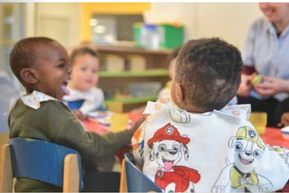 Attività: Uso di immagini da colorare...
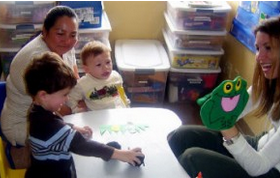 Max 10 min - preparare immagini da colorare legate al tema - ogni bambino sceglie un'immagine, deve darle un nome - e sceglie i colori da colorare nominandoli - far ripetere le immagini e i colori all'educatore e al genitore - far colorare l'immagine - alla fine, tornare al cerchio e ogni bambino ricorda il nome della sua immagine e i colori scelti. 
   Oppure potete raccogliere vecchie riviste o foto con immagini diverse - chiedete ai bambini di trovare un'immagine legata al tema - chiedete loro di darle un nome, di ritagliarla e di incollarla su un grande foglio con le immagini degli altri bambini, separandole per tema.
     Max 10 min - Scegliere una sfida per la prossima sessione dei genitori, basata sugli esercizi del giorno - discutere con i genitori (e i bambini) per scegliere insieme una sfida da fare durante la settimana - potrebbe essere imparare la filastrocca, o colorare un altro disegno, ripetere i nomi imparati durante la sessione.... 
    Decidete insieme il tema della prossima sessione - per aiutarli, proponete diversi argomenti della sessione (spiegando il tema) e vedete se qualcuno ha un'altra idea - poi fate una votazione (alzando la mano per scegliere il tema, se necessario) sia per i bambini che per i genitori. 
      5 minuti: un rituale di chiusura, una canzone di arrivederci  (sempre la stessa).
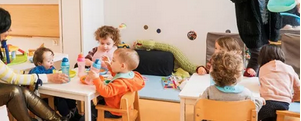 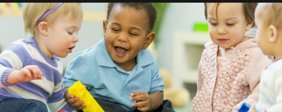 Attività: una sessione sul tema dei frutti.
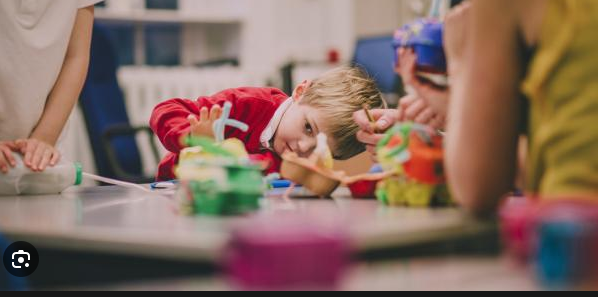 5 minuti: ogni genitore e bambino si dispongono in cerchio, salutano (dicendo il loro nome) - tutti insieme cantano la canzone rituale iniziale.  Fateli sedere in cerchio.
5 min - Prendete una foto del tema della sessione precedente e chiedete a turno se la ricordano - fate ripetere a tutti i bambini il nome dell'immagine.

10 min: Creare immagini indovinate con frutti comuni (max 8-10): mela, banana, uva, albicocca, fragola, limone, ... si possono anche avere oggetti/giochi sul tema in modo che i bambini possano toccarli e manipolarli, dandone il nome. 
Fate indovinare e ripetere i nomi tutti insieme e poi, a turno, chiedete a tutti (bambini e genitori) quale frutto preferiscono.
 
10 min - Momento della canzone di movimento/danza esempio ascoltare la canzone (senza mostrare il video, solo il suono) - cercare di trovare i frutti nominati nella canzone e raccogliere le immagini - attaccarle in fila su un grande foglio di carta alla parete - ripetere la canzone tutte le volte necessarie, il bambino chiede al genitore cosa vuole mangiare e glielo dà ripetendo il nome del frutto.

Max 10 min - preparare immagini di frutta da colorare - ogni bambino sceglie un'immagine, deve darle un nome - e sceglie i colori da colorare nominandoli - far ripetere le immagini e i colori all'educatore e al genitore - far colorare l'immagine - alla fine, tornare al cerchio e ogni bambino ricorda il nome della sua immagine e i colori scelti. 

10 min 
Obiettivo per la prossima sessione: discussione con il gruppo - per esempio cercare di ricordare e nominare i frutti che hanno mangiato durante la settimana. Ogni bambino porta a casa 3 immagini di frutta da colorare e mostrare nella sessione successiva.
Rituale di chiusura, una canzone per salutare (sempre la stessa) e tutti dicono "arrivederci”.
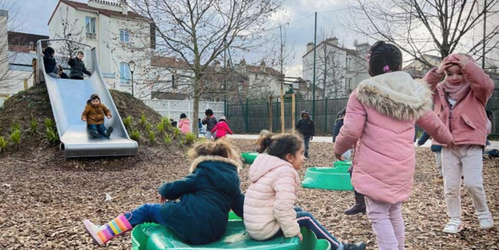 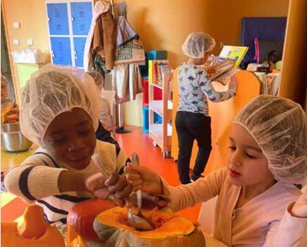 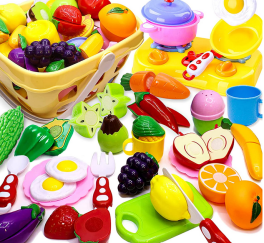 Suggerimenti e indicazioni
01
Durata delle sessioni: prevedere 45 minuti anziché 1 ora, per avere la piena attenzione di bambini e genitori.
02
Organizzazione delle sessioni: fissare gli obiettivi prima di ogni sessione (obiettivi per i bambini / obiettivi per i genitori).
03
Strumenti: uso di media diversi per parlare dello stesso tema
04
Attività: immaginare attività che possano essere riprodotte facilmente a casa e a costo zero per le famiglie.
05
Gruppo: far lavorare il genitore con altri bambini e aiutarlo nei laboratori per limitare l'effetto competizione
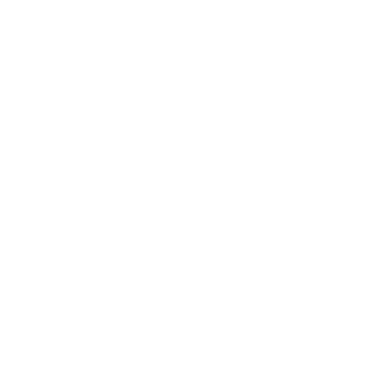 credito fotografico Journal de Saint Denis https://ville-saint-denis.fr/journal
Consiglio dipartimentale Senna Saint Denis
https://seinesaintdenis.fr/
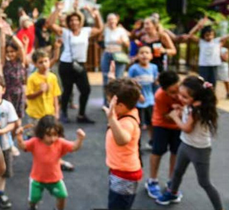 Fine del modulo
Vi ringraziamo per aver letto questo modulo e speriamo vi sia piaciuto e che abbiate appreso alcune informazioni utili. Questo modulo fa parte del corso di formazione Surviving Digital; gli altri moduli sono disponibili sul nostro sito web. Tenetevi aggiornati sul progetto seguendoci sui nostri canali social!
www.survivingdigital.eu